European Grid Infrastructure
Tiziana Ferrari/EGI.eu
EGI Chief Operations Officer
European Grid Infrastructure - EGI/EUDAT/PRACE workshop, 27-11-2012
1
EGI Resource Infrastructure Providers
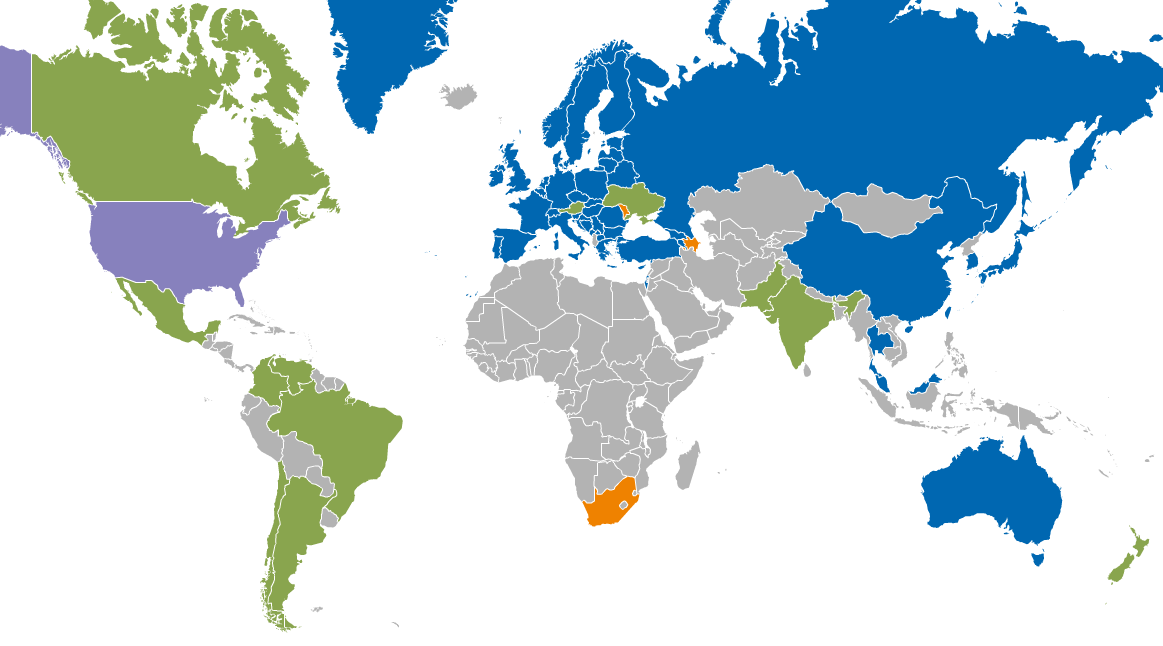 Integrated EGI-InSPIRE Partners and EGI Council Members
Internal/External Resource Providers (being integrated)
External Resource Providers (integrated)
Peer Resource Providers
European Grid Infrastructure - EGI/EUDAT/PRACE workshop, 27-11-2012
2
Installed Capacity
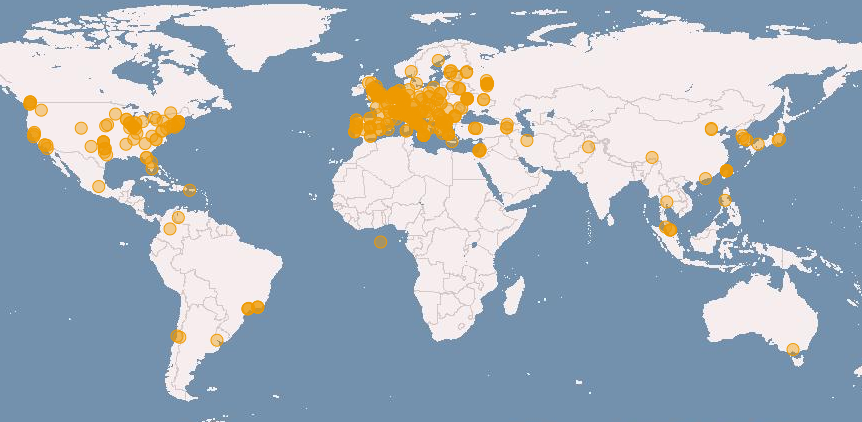 European Grid Infrastructure - EGI/EUDAT/PRACE workshop, 27-11-2012
European Grid Infrastructure - EGI/EUDAT/PRACE workshop, 27-11-2012
3
Distribution of compute resources
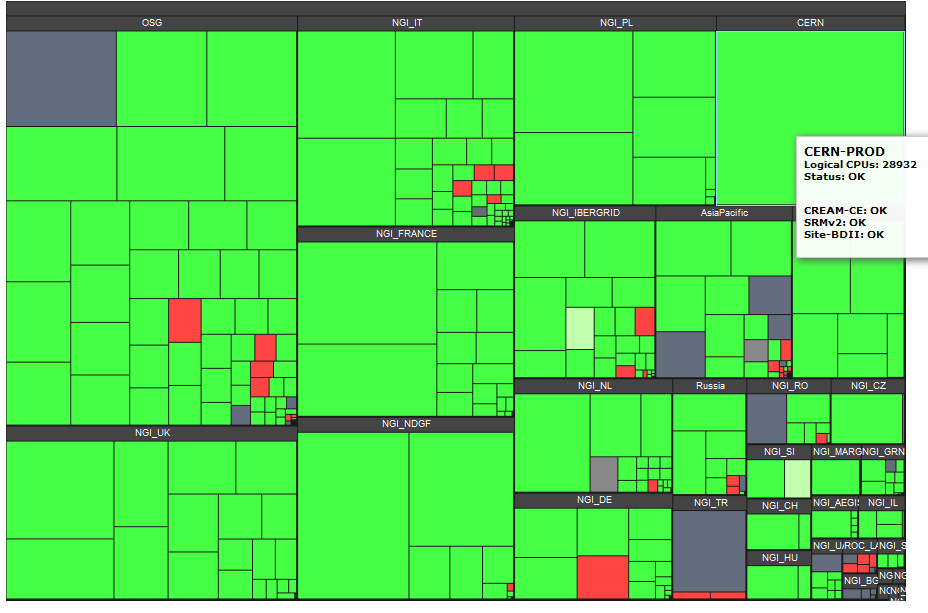 European Grid Infrastructure - EGI/EUDAT/PRACE workshop, 27-11-2012
4
CPU Usage
European Grid Infrastructure - EGI/EUDAT/PRACE workshop, 27-11-2012
5
Services 1/2
Federated offering of compute and storage resources
Transparent access to heterogeneous systems 
Highly distributed
User authentication and authorization
Experimenting federated identify provisioning and translation of user credentials into short term X.509 certificates (on-line CAs)
Username/password over http/https
Integrated compute – data management services through delegation of user credentials
European Grid Infrastructure - EGI/EUDAT/PRACE workshop, 27-11-2012
6
Services 2/2
Data access
File-based
SRM  WebDAV (Web-based Distributed Authoring and Versioning): http-based methods enabling users to access, edit and manage remote files through a web interface
Data transfer and replication
FTS: Bulk data streaming, third-party GridFTP or SRM Copy
Globus Online
File catalogues to track the location of copies of data
European Grid Infrastructure - EGI/EUDAT/PRACE workshop, 27-11-2012
7
Federating resources
Technology agnostic
Different services and resources can be integrated according to user requirements
Desktop Grid computing
QCG software stack // MAPPER
Compute: ARC, CREAM, UNICORE, …
Monitoring, accounting, service registry, availability/reliability reporting, user support are extensible
Compute accounting
Storage accounting
European Grid Infrastructure - EGI/EUDAT/PRACE workshop, 27-11-2012
8
Experimental services
Federated identity-based authentication
Federated cloud services 
Includes storage as a service
Central offering of a distributed pool of resources
European Grid Infrastructure - EGI/EUDAT/PRACE workshop, 27-11-2012
9
Summary
EGI added value
Federation of distributed resources
Contributed by user communities
Hosted by 3rd party (cloud-provisioning model)
Standard protocols
Heterogeneous software stacks
Integrated user authentication and authorization
Operations services and structures (NGIs) that are technology agnostic
Integration with EUDAT/PRACE for better support of European science
European Grid Infrastructure - EGI/EUDAT/PRACE workshop, 27-11-2012
10